Муниципальное общеобразовательное учреждение 
«Жиганская средняя общеобразовательная школа»
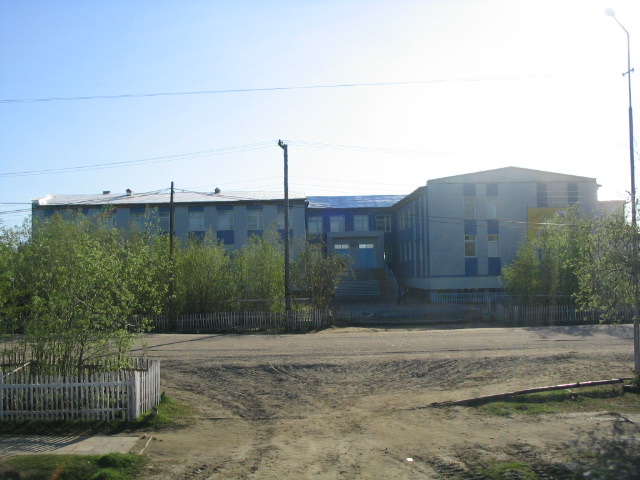 Агротехнологическое 
направление
На основании Приказа Министерства образования РС (Я) 01-16/1918 
от 30.05.2015г. «О показателях эффективности общеобразовательных организаций, 
реализующих основные образовательные программы агротехнологической 
направленности» Приказом 01-16/2007 от 07.05.2015г. «Об утверждении перечня 
общеобразовательных организаций агротехнологического профиля Республики Саха(Якутия) на 2015-2016 уч.г.» школа включена в список агрошкол.
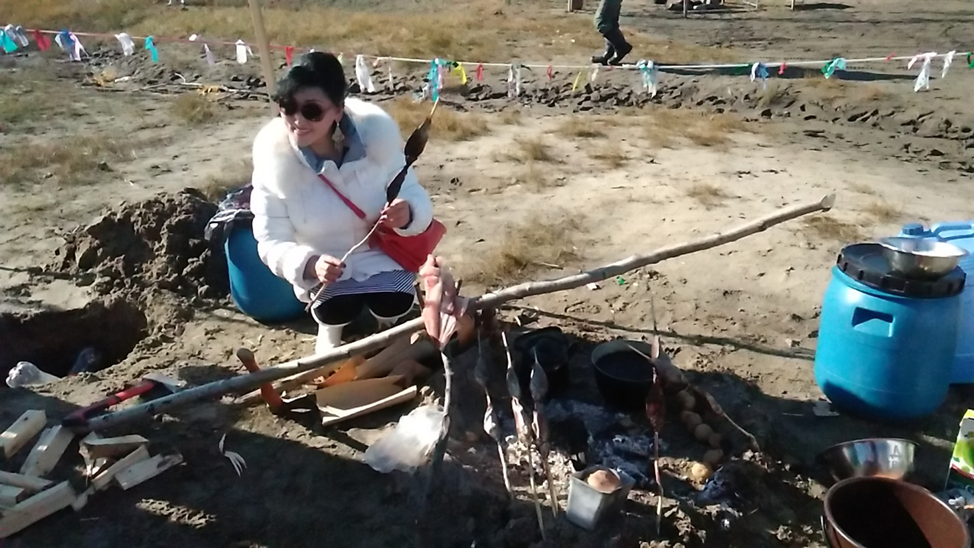 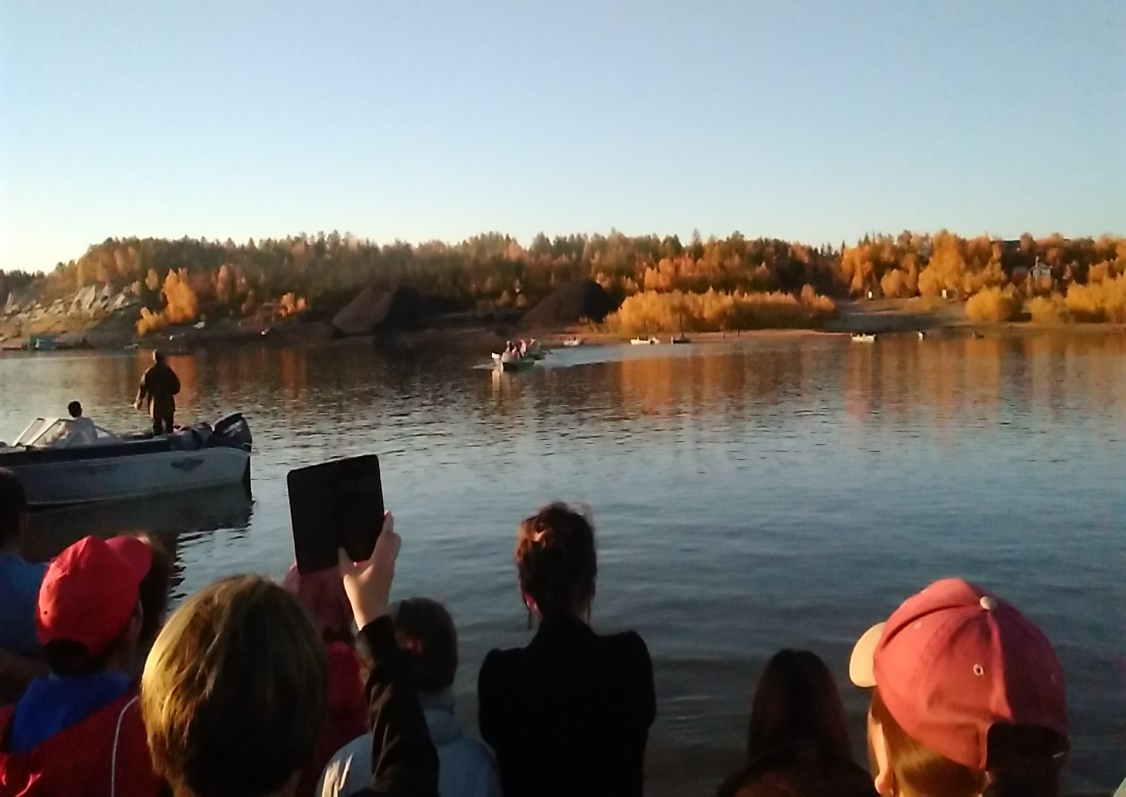 Организованы: выставка работ учащихся из костей рыбы, рога оленя, эвенкийских музыкальных инструментов; выставка фотографий о рыбалке; выставка рыболовных снастей; выставка рыбных блюд.
Пришкольный участок школы
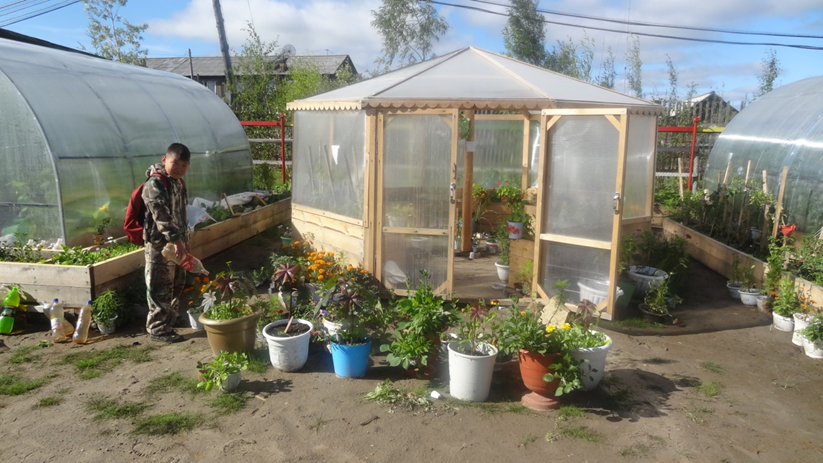 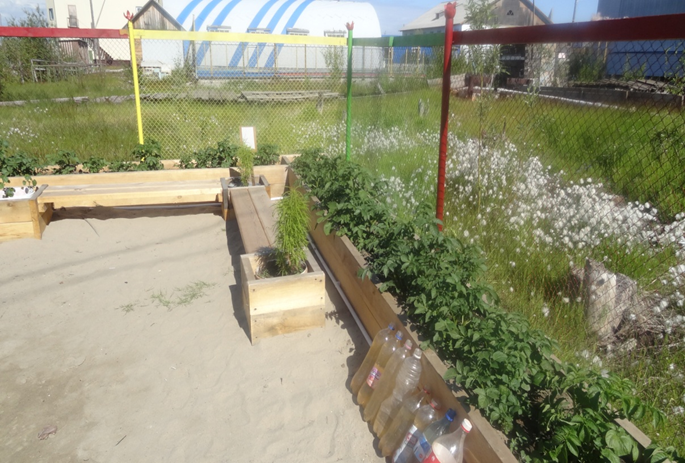 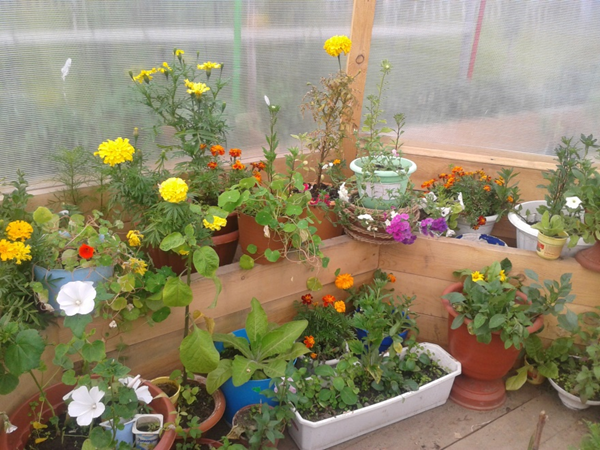 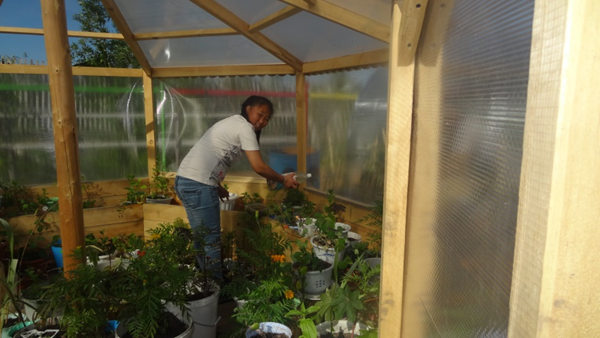 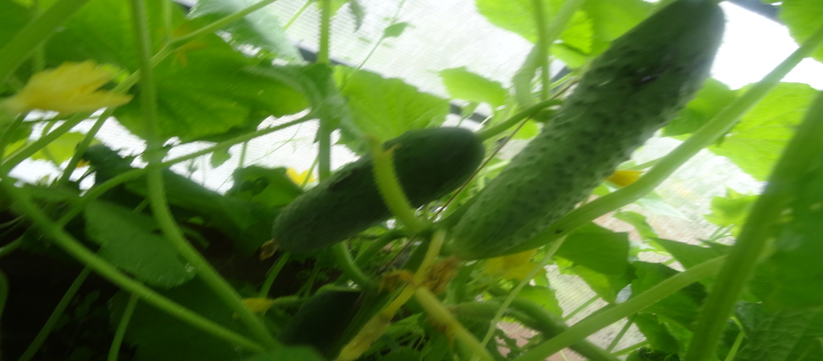 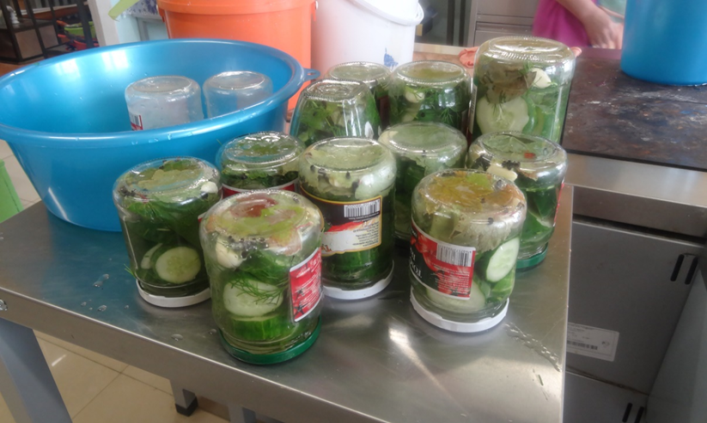 «Иргивун омолгиду»  («Уол о5ону балыктыырга уерэтии»)